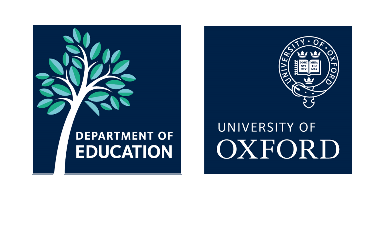 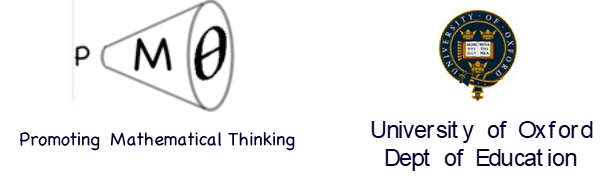 Connecting concepts: clarity, caring and staying human
Anne Watson
for Mathematics Mastery February 2019
This presentation depends hugely in the work of Peter Cave:
 Chapter 4 of: Primary School in Japan: self, individuality and learning in elementary education
Connecting ….
Children
Teachers
Mathematics
Planning a task sequence
Pace starts slow; every student has an opportunity to be heard
Students give ideas 
Work in pairs or groups. Disagreements discussed in whole class.
Students sort their ideas and pose related mathematical problems
Solution methods are shared and discussed in whole class
Teacher chooses one problem from the set
Students’ observations are displayed for the rest of the task sequence
A contrasting example from the set helps precision of the key idea
Practice using formal ways to describe some connections
Formal expression of the connections comes from students
All students use formal expressions in their own examples
Students choose different representation
Teacher gives the language to ‘label’ the new-to-them concept
Teacher gives a further problem; different methods of solution are shared
Calculations methods follow the conceptual work
What changes? What stays the same?
Lesson 1
Water from one tank flows into another tank. 
Q: What changes? 
weight
quantity of water in the top tank went down
water in the bottom tank increased
volume of water increased
volume in the top tank went down
area of the sides
depth
time
Q: What didn’t change?
area of the base
total volume of water
Slow pace
Everyone has a right to be heard
Still lesson 1: students’ suggestions
Q: Did you notice anything about how things had increased?
the water at the bottom increased to the extent that the water at the top decreased 
the amount of water flowing in one minute doesn’t change  

“When __ changes, __ changes/doesn’t change”

Prompt for other situations:
‘when playing time increases, studying time decreases’ 
‘when speed changes, time changes.’ 
 ‘when the time you sleep changes, the time you wake up changes too.’
The next 12 lessons use these ideas from students
Lesson 2
Relationships from previous lesson are put on the board and sorted into ‘family groups’
	Increasing/decreasing
	Non-mathematical
	Other
Working in pairs or groups, decide which goes where.  Disagreements discussed in class between students.
Lesson 3
Teacher uses one of the student ideas:
	‘As a videotape plays, time increases.’
How to investigate?  Students pose a specific problem:
There is a videotape 10 m. long, rewound to the start on the left.  One minute after ‘play’ has been pressed, it has advanced 1 m. to the right. If it is examined at the end of each elapsed minute, how far will the right have increased?
They suggest a table of values
Students pose questions that relate to their phenomena
Lesson 4
Solutions to several of the problems they have posed are presented and explained and discussed
Students’ ideas are respected and time given to their solutions
Lesson 5
Focus only on the problems involving increase:
There is a pool whose capacity is 30 litres.  3 litres of water enter the pool in one minute.  How will it change in one minute?
Teacher chooses problem 
to focus on key idea
When x increases by 1, y increases by 3
If you multiply x by 3, you get y
If you divide y by 3, you get x
x and y increase in proportion
x × 3 = y, y ÷ 3 = x
When x increases 3 (4) times, y also increases 3 (4) times
Students have personal interest in formalising of their own comments
In lesson 6 a new one is added to these:
When x decreases to ⅓ (¼), y also decreases to ⅓ (¼)
Another problem gave the table and observations below:
	



If you divide y by 1, you get x
When x increases by 1, y also increases by 1   etc. 

These were compared to the previous table and observations
A  special example of the key idea
Another phenomenon brought from lesson 4:
	When one year passes, one’s age increases by one. 

Students had posed the specific problem:
Masako-san and her younger sister are two years apart in age.  Masako-san is now 12 years old.  As each year passes, how will the two girls’ ages change?
When you subtract 2 from x, you get y.  x – 2 = y.
When you add 2 to y, you get x.  y + 2 = x.
Division and multiplication do not work, but addition and subtraction do.
A  non-example of the key idea
Review first 6 lessons: clarity, caring, staying human
Pace starts slowly; every student has an opportunity to be heard
Students give ideas 
Work in pairs or groups. Disagreements discussed in whole class.
Students sort their ideas and pose related mathematical problems
Solution methods are shared and discussed in whole class
Teacher chooses one problem from the set
Students’ observations are displayed for the rest of the task sequence
Contrasting examples from the set helps precision of the key idea
Lesson 7
A student says: “the second value would result if you multiply the first value by something”. 
The teacher asked: ‘Why did you say “something”?’
Making a bridge to algebra from what a student says
Lesson 7
The student explained that the exact number was different in various problems: in some problems if you multiply all the x’s by the same thing, y would be the result, but in other problems there wouldn’t be a number that gives you all the y’s.
Lesson 8
Four situations:
A rectangle with a height of 8 cm has a length of x cm and an area of y cm².
When you buy x apples costing 100 yen each, the price is y yen.
When you share 5 dl of juice between your older sister and your younger brother, your sister’s share is x dl and your brother’s is y dl.
The radius of a circle is x cm and the circumference is y cm.
Discuss whether these are like or not like most problems so far?
Lesson 9
From tables to graphs. 
What kind of graphs? 
Several children suggested that line graphs would be best
Axes and scales were discussed.
Students choose representation
Lesson 10
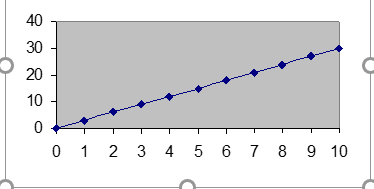 How do they describe this graph? 
continuity beyond the frame
going up
the meaning of the points
going through zero (except for two situations)
straight line
finite situations
not negative
different angles
different scales for y
no change in the way it increased
can go from graph to table and back
can find ‘new’ values (including not whole numbers)
Spot mastery
Opportunity for students to express in formal and informal ways
Lesson 11
Naming proportional and non-proportional relationships.
Characterising proportional relations; they say:
	When you connect  x and y, you find the 	position of the point on the graph.
	When you go up from the position of x axis to the graph line and then go across to the y axis, you find the value of y
	The rules don’t change, the only things that change are certain numbers
	x/y is always the same
Teacher gives language to ‘label’ the key idea
Lesson 12
The teacher sets a problem; students suggest different ways to solve it; these are compared and discussed in the whole class.
Lesson 13 (final lesson)
Two problems were worked on by individuals, pairs and whole class. The table and graph and student statements (still on display) are connected
When x increases by 1, y increases by 3
If you multiply x by 3, you get y
If you divide y by 3, you get x
x and y increase in proportion
x × 3 = y, y ÷ 3 = x
When x increases 3 (4) times, y also increases 3 (4) times
There are two iron sheets of the same thickness but different shapes.  One is rectangular, with sides of 6 cm and 10 cm, and weighs 120 grams.  The other is an irregular shape and weighs 300 grams.  Can we find the area of the second sheet?
Various versions are offered by students:

	300 ÷ 120 = 2.5
	60 × 2.5 = 150		Answer: 150 cm²


	300 ÷ x = 2 ÷ 1
	300 ÷ 2 = 150 cm²
Calculations follow all the previous conceptual work, so doing the calculations is purposeful
Review of 13 lessons: clarity, caring and staying human
Pace
Learners’ ideas
Caring for children, teacher and mathematics
Connecting children, teacher and mathematics
Mastery
Variation ???
Variation used in this sequence
Varied perceptions of situation
Varied ways of expressing the situation
Learners suggest varied situations in which related variables change in some way – these form the basic material for the following lessons
Learners’ ideas are sorted mathematically
Data is presented in which two variables are related
Different solution methods are discussed
Teacher selects one problem for the intended key idea
Learners describe the  relationship between the variables
Teacher selects extreme example and different example 
Varied forms of expression are used
Learners choose a different representation
Two representations are connected
Teacher sets a problem; varied methods of solution are shared
Caring
For people - it is the right thing to do
For the mathematics – it is the educational responsibility
Within the system – working atmosphere and healthy colleagues
About targets – social inclusion
In these lessons the teacher takes care of
the ideas of individual students
the inclusion of all
the mathematical integrity
annewatson1089@gmail.com
pmtheta.com
Thinkers (ATM)
Questions and Prompts for Mathematical Thinking (ATM)
…